Diabetes 2 - kurs
Kursinformasjon
Deltakelse på kurs krever henvisning fra lege.

Henvisningen sendes til:

Lovisenberg Diakonale Sykehus
Medisinsk Poliklinikk – Kurs diabetes type 2
Postboks 4970 Nydalen
0440 OSLO

Pris: 
Én egenandel, evt. frikort. Pårørende deltar kostnadsfritt. Kaffe, 
te og lunsj blir servert.

Kurslokale: 
Sagene Frisklivssentral, Treschows Hus, Treschowsgate 2A, underetasjen. Tlf. 2347 4760 – 469 41 657.

Adkomst: 
Trikk 11, 12 og 13 til Sandakersenteret.
Buss 20 til Arendalsgate.
Buss 30 og 58 til Sandaker.
Gi beskjed dersom du trenger pasienttransport.


Endringer kan forekomme. Se vår nettside www.lds.no -  Behandling – Kurs/PPO for oppdatert kursinformasjon og datoer.
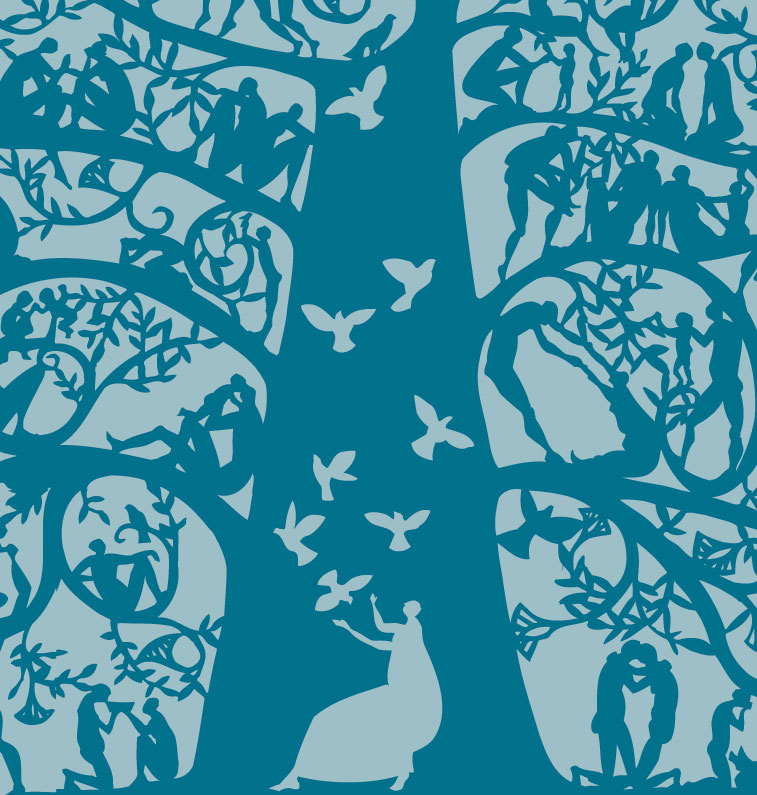 Pasient- og pårørendeopplæring i gruppe 
gir støtte til mestring av sykdom/skade og grunnlag for styrket helse og livskvalitet.
Lovisenberg Diakonale Sykehus
Pasient- og pårørendeopplæring
Lovisenberggt. 17
Telefon: 2322 5266
E-post: ppo@lds.no
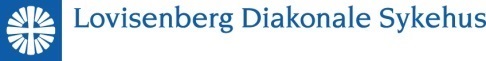 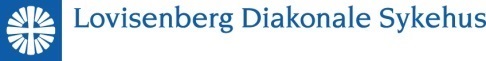 Velkommen til kurs om diabetes type 2

Hva er diabetes type 2?
Diabetes type 2 er en kronisk sykdom som innebærer at kroppen produserer for lite insulin eller at insulinet virker for dårlig (insulinresistens). Insulin er et hormon som produseres i bukspyttkjertelen. Insulinet hjelper til med å transportere karbohydratene inn i cellene hvor det lagres som sukker til kroppen trenger det. For lite insulin i kroppen medfører for mye sukker i blodet. For mye sukker i blodet over lang tid kan medføre alvorlige følgeskader (hjerte- og karsykdommer, hjerneslag, nyresvikt, blindhet, sår på føtter og amputasjoner).

Behandling av diabetes type 2
Målet for behandlingen av diabetes type 2 er å ha passe mengde insulin og sukker i kroppen. For å oppnå et normalt blodsukkernivå, er viktige behandlingstiltak å reduser inntak av sukker/karbohydrat, øke fysisk aktivitet og eventuelt redusere vekt. Mange trenger blodsukkersenkende tabletter eller insulin i tillegg. 

Å leve med sykdommen og behandlingen
Behandlingen av diabetes type 2 krever stor innsats av pasienten. Livsstilen må ofte endres. En del pasienter er plaget av dårlig samvittighet og anklager seg selv for ikke å gjøre nok for egen helse. Med egenomsorg og tilpasset behandling, er det mulig å føle seg helt frisk og leve et langt og godt liv med diabetes type 2. 

Kurset
Målgruppen for dette kurset er mennesker som har levd med diabetes type 2 i kort eller lang tid og som ønsker mer kunnskap om sykdommen og behandlingen. Pårørende er velkomne til å delta i kurset.

Målsettingen med kurset er at deltakerne får mer kunnskap om sykdommen og behandlingen og opplever økt mestring av selvbehandlingen i hverdagen.
Tverrfaglig team
På kurset er det undervisning av diabetessykepleier, lege, klinisk ernæringsfysiolog, farmasøyt og fysioterapeut. Erfaren Pasient/Likemann deler erfaringer. Dessuten vektlegges samtale i gruppen for at deltakerne skal dra nytte av kompetansen den enkelte har utviklet gjennom erfaring. 

Varighet:
Kurset varer tre dager fra kl. 09.30 til 14.30.

Innhold:
Hva er diabetes?
Ulike behandlingstiltak
Forebygging av følgeskader
Kostveiledning
Blodsukkermåling
Trening i teori og praksis. Undervisning, veiledning og praktisk gjennomføring. Trening/tur 1 time hver kursdag.

Det serveres kaffe, te og lunsj hver kursdag. 

Sted: 
Kurset gjennomføres i samarbeid mellom Lovisenberg Diakonale Sykehus og Sagene bydel og holdes på:

Sagene Frisklivssentral
Treschowsgate 2A
0477 Oslo
Tlf.: 23 47 47 60

Har du eller dine pårørende spørsmål om kurset?

Kontakt
Pasient- og pårørendeopplæring
Tlf.: 23 22 52 68
Mail: ppo@lds.no